Optical Trackers
Vincenzo Ferrari
Dipartimento Ingegneria dell’Informazione - Università di Pisa
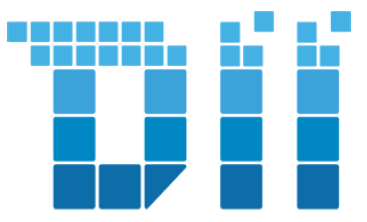 Pinhole camera
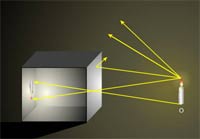 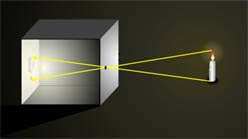 Approximation of the light with rays
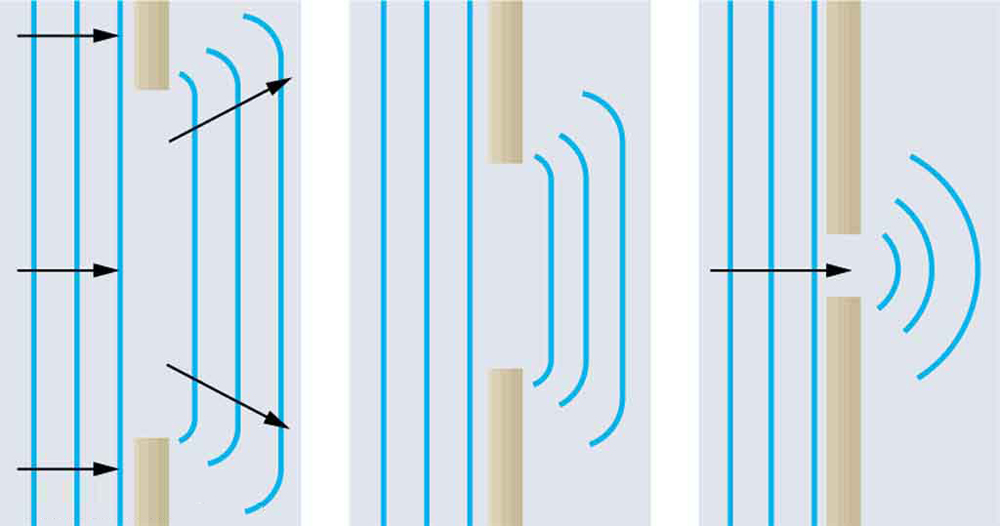 Dimensions >> light wavelenght  geometric opctics approx OK!

Visible light wavelenght 700 nm – 400 nm
Pinhole camera
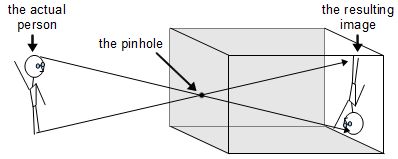 Pinhole camera
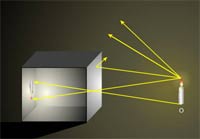 We need a lens
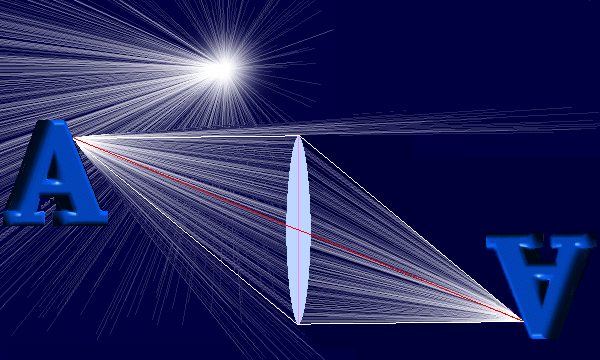 We need a lens
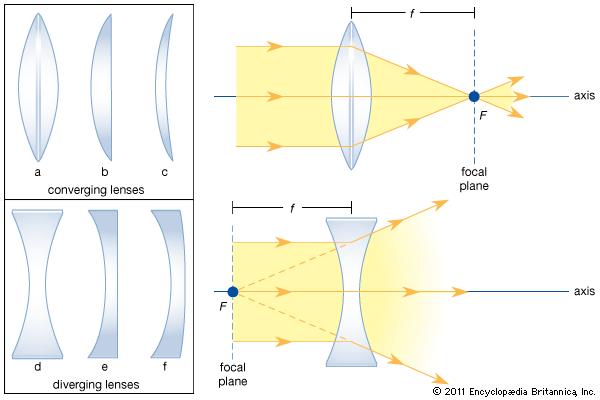 How a spherical lens work
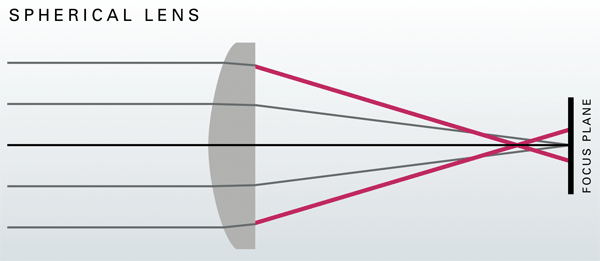 Refraction
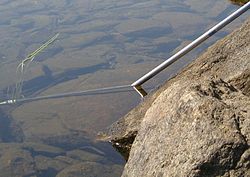 Refraction
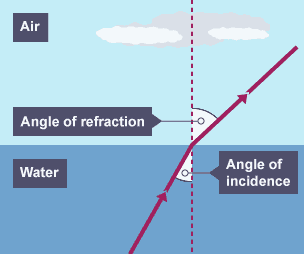 Spherical lenses approximation
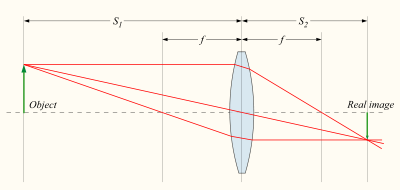 Pinhole approximation
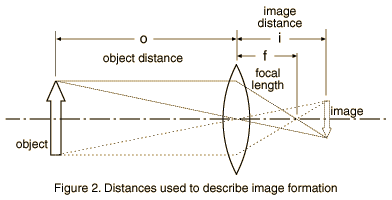 CP
Pinhole camera model
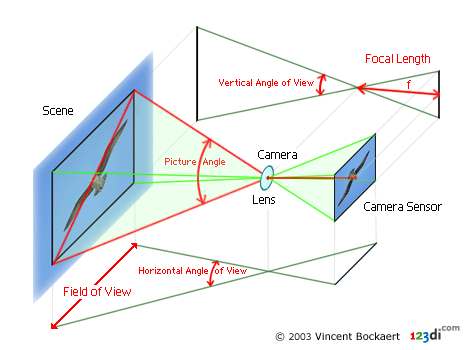 CP
Pinhole camera model
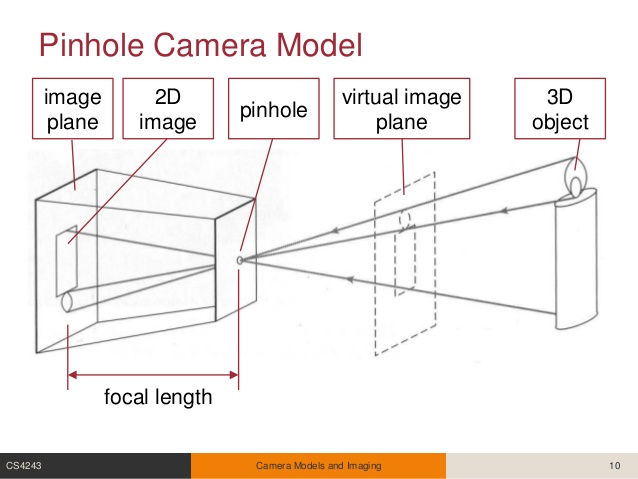 CP
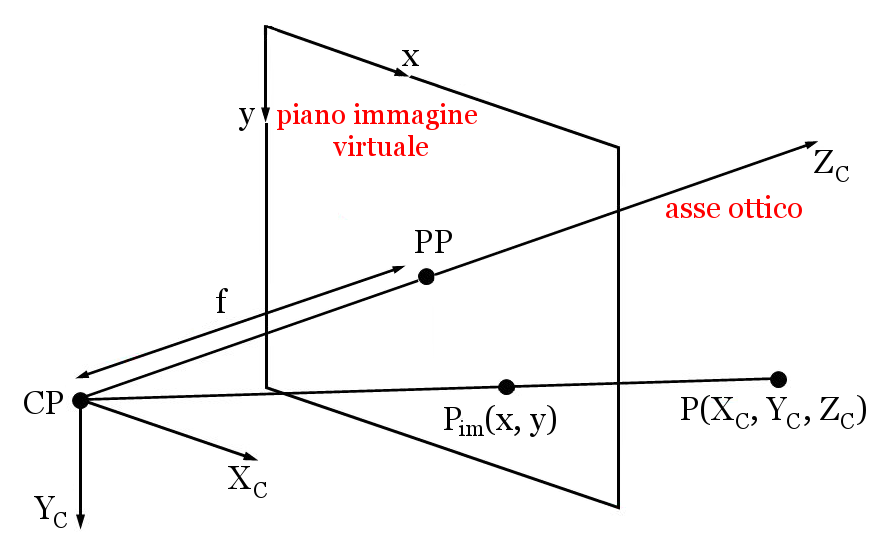 (Xpp,Ypp)
3D point
2Dpoint
Lens distortion compensation
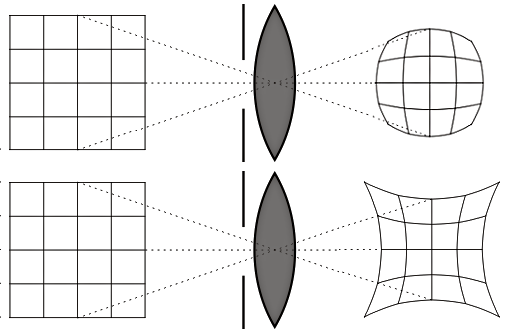 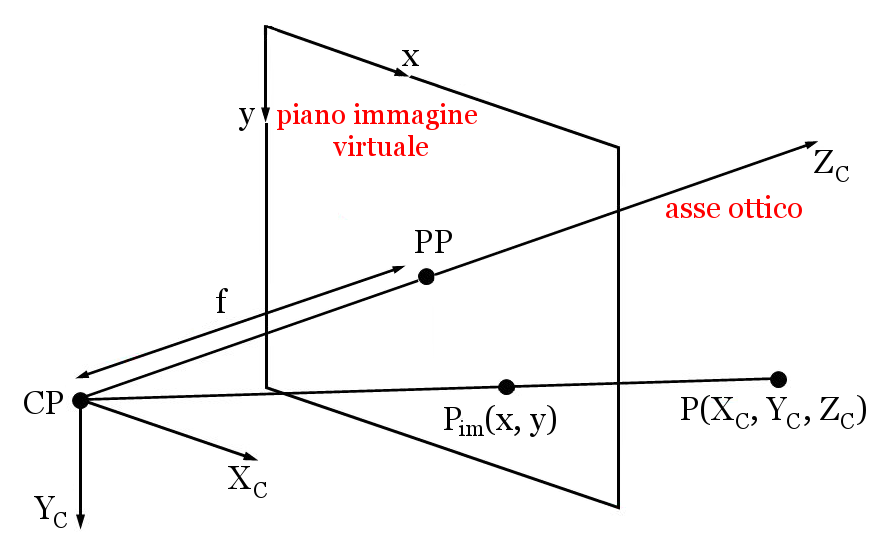 (Xpp,Ypp)
3D point
2Dpoint
Pixelizzation
Camera calibration: intrinsic parameters
OpenCV, Matlab (Computer Vision Toobox)
Zhang’s method
Lens distortion model
Center of projection
Focal lenght
….
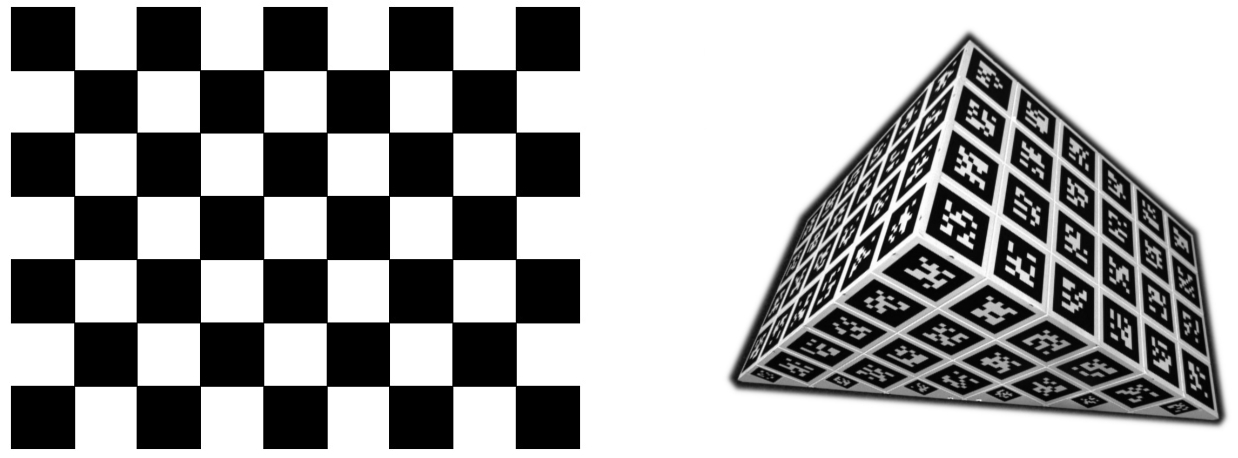 Monoscopic localization of objects
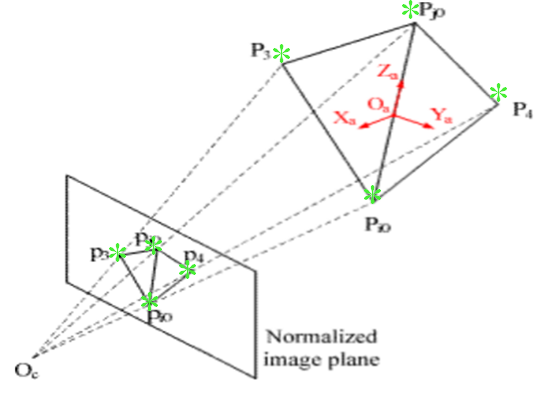 PnP problem
-3 points: unique solution not guaranteed 
-4 points on a plane:  unique solution guaranteed
-6 points: unique solution guaranteed
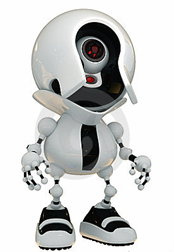 Stereo triangulation
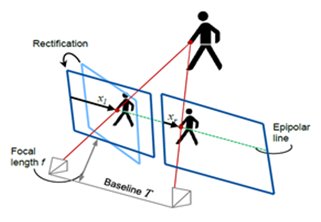 Infrared tracking systems
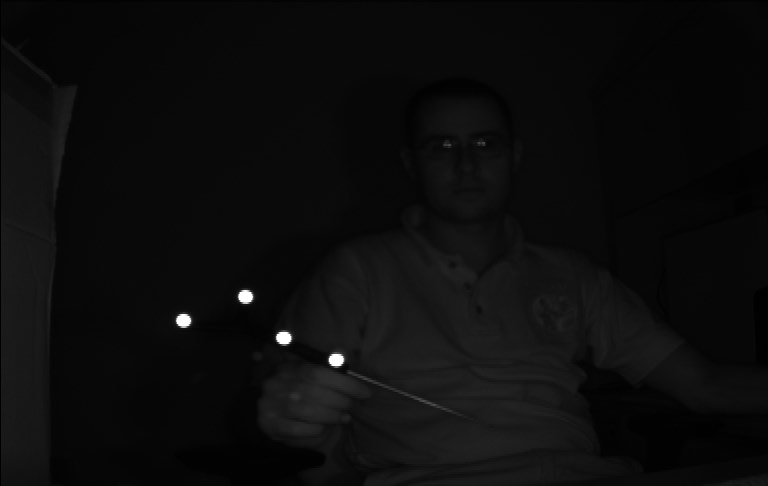 http://www.ndigital.com/
Puntualizzazione…
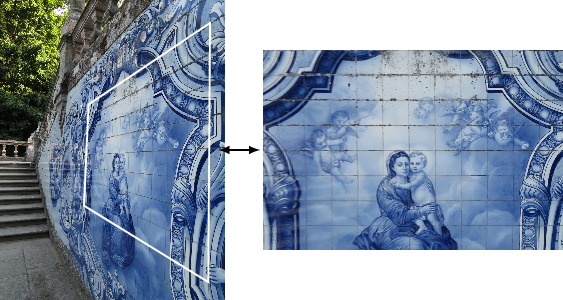 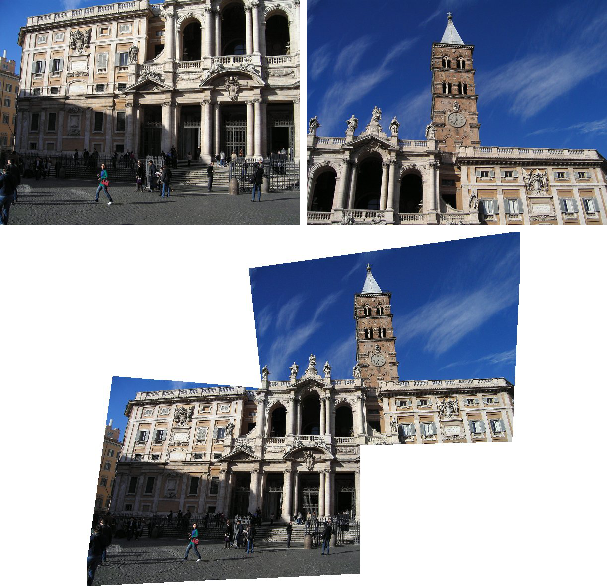 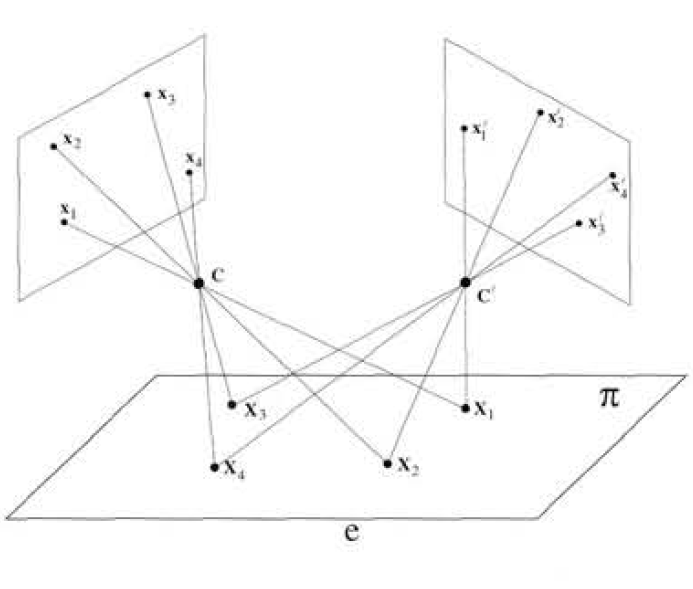 [Speaker Notes: We can mitigate the parallax issues via software using a simple homographyc function that, knowing the typical working distance, allows to determine the trasformation between a point acquired by the camera to the display preserving the perspective on the homographyc plane]
ESERCIZI
Definire una trasformazione a partire dalla conoscenza di 3 punti
Definire un sistema di riferimento note le matrici di trasformazione di 2 sensori a 5dof